Animazione alla vita di carità nelle/delle comunità intervento di don Luciano MEDDI all’incontro direttori Caritas regione Lazio. Latina 15 maggio
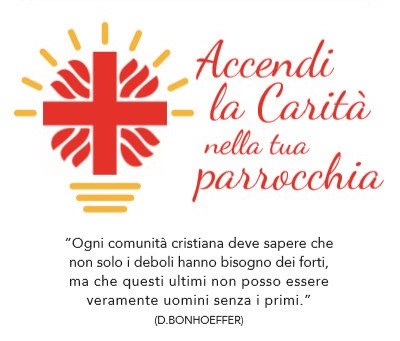 www.lucianomeddi.eu
1
Episodi che fanno pensare
Evangelii gaudium 24
Prendere l’iniziativa, coinvolgersi, accompagnare, fruttificare e festeggiare
La Chiesa “in uscita” è la comunità di discepoli missionari che prendono l’iniziativa, che si coinvolgono, che accompagnano, che fruttificano e festeggiano. “Primerear – prendere l’iniziativa”: vogliate scusarmi per questo neologismo. La comunità evangelizzatrice sperimenta che il Signore ha preso l’iniziativa, l’ha preceduta nell’amore (cfr 1 Gv 4,10), e per questo essa sa fare il primo passo, sa prendere l’iniziativa senza paura, andare incontro, cercare i lontani e arrivare agli incroci delle strade per invitare gli esclusi. Vive un desiderio inesauribile di offrire misericordia, frutto dell’aver sperimentato l’infinita misericordia del Padre e la sua forza diffusiva. Osiamo un po’ di più di prendere l’iniziativa!
www.lucianomeddi.eu
2
Episodi che fanno pensare
Mimmo Lucano, migliaia in sala per il suo arrivo alla Sapienza: cori e applausi per il sindaco sospeso
Il Vaticano ridà luce agli abusivi: blitz del cardinale nel palazzo occupato
“Fate leva sulla rabbia del quartiere”, Simone zittisce Casa Pound e difende i rom
La sindaca Raggi a Casal Bruciato rompe l’assedio razzista contro la famiglia rom…Insieme alla prima cittadina, il direttore della Caritas e il vescovo ausiliario
Il Papa convoca giovani economisti e imprenditori ad Assisi: «Un patto per cambiare l'economia»
Il discorso di Greta Thunberg per il clima che tutti dovremmo ascoltare
www.lucianomeddi.eu
3
Tesi
La «Animazione alla vita di carità nelle/delle comunità» è resa difficile: 
Dalla rappresentazione concettuale della «carità»
Dal sistema formativo proprio della comunità cristiane
Dalla identità e sistema dei servizi offerti-proposti dalle caritas
Ma soprattutto dalla non qualificazione dei quadri intermedi (da operatori ad animatori)
www.lucianomeddi.eu
4
Passaggi
Comprensione del disagio
Carità e caritas: chiarimenti
Le dimensioni della animazione della carità
La animazione della «carità»: chiarimenti
La animazione della «carità»: scopi
La carità come questione comunicativa
La carità come questione formativa 
La carità come questione organizzativa
www.lucianomeddi.eu
5
comprendere il disagio Indagine sulle rappresentazioni
www.lucianomeddi.eu
6
Comprendere il disagio
«"come mai è così difficile affidarci a questo mistero?... É forse perché siamo «cattivi»? O perché siamo «malati»? Forse é soltanto perché siamo fragili, feriti, confusi, piú che in altre epoche perché l’instabilitá che ci circonda é in aumento e sembra si voglia fare a meno di punti di riferimento, almeno di quelli piü solidi?»

F. Imoda, Introduzione, in A. Cencini-A. Manenti, Psicologia e teologia, EDB, Bologna 2015,7-8.
www.lucianomeddi.eu
7
Comprendere il disagio
I nuovi contesti
La tradizionale forma di egoismo dell’uomo
Il buonismo come pericolo culturale e meccanismo di difesa (la guerra tra poveri)
La politica vuole impadronirsi dell’assistenza per motivi di consenso
Una carità «semplificata» e povera di dottrina economica e politica
www.lucianomeddi.eu
8
Comprendere il disagio
Fenomenologia del disagio 
Pochi operatori: poco futuro per la «càritas»
Poca rispondenza da parte dei battezzati
Poca incidenza nella cultura italiana: «poca carità»
Poco supporto istituzionale: «poca pastorale della carità»
www.lucianomeddi.eu
9
Comprendere il disagio
Comprensione del disagio pastorale
La carità «azione» o principio di riarticolazione della chiesa locale e della esperienza cristiana? 

[Associazione Teologica Italiana, De caritate ecclesia. il Principio "amore" e la chiesa, EMP, Padova 1987]
www.lucianomeddi.eu
10
Carità e caritas chiarimenti
11
www.lucianomeddi.eu
Carità e caritas: chiarimenti
La carità dono di Dio
La natura teologica della carità. La carità (agape) dice il nome di Dio ovvero il mistero (fondamento, direzione, energia, intelligenza, sapienza, trasformazione…) della creazione e della storia.
Il principio «amore» è il dono di Dio (la salvezza)
La dimensione carismatica della carità
www.lucianomeddi.eu
12
Carità e caritas: chiarimenti
La caritas soggetto pastorale
La natura pastorale della caritas
Il principio antropologico: la solidarietà come principio «economico»
La separazione evangelizzazione e umanizzazione
La collocazione della caritas nelle progettazioni diocesane e parrocchiali
www.lucianomeddi.eu
13
Carità e caritas: chiarimenti
Metz J.B., Redenzione ed emancipazione, in Aa. Vv., Redenzione ed emancipazione, Queriniana, Brescia 1975, 152-177
Metz J.B., Al di là della religione borghese. Discorsi sul futuro del cristianesimo, Queriniana, Brescia 1981 [München 1980], 
Metz J.B., Memoria passionis. Un incoraggiamento alla responsabilità universale, in D. Mieth-E. Schillebeeckx-H. Snijdewind, Cammino e visione. Universalità e regionalità della teologia nel XX secolo. Scritti in onore di Rosino Gibellini, Queriniana, Brescia 1996, 279-284
Metz J.B., Proposta di programma universale del cristianesimo nell'età della globalizzazione, in Gibellini R. (ed.), Prospettive Teologiche per il XXI secolo, Queriniana, Brescia 2003, 389-402
Metz J.B., Memoria passionis. Un ricordo provocatorio nella società pluralista, Queriniana [Verlag Herder], Brescia [Freiburg imBreisgau] 2009 [2006],
www.lucianomeddi.eu
14
Le dimensioni dell’animazione della carita’
15
www.lucianomeddi.eu
La animazione della «carità»: chiarimenti
Attività complessa
Che deriva dai principi teologici (e non morali)
Ma realizzati attraverso i medium «antropologici»
Partendo dai chiarimenti istituzionali
www.lucianomeddi.eu
16
La animazione della «carità»: scopi
L’incertezza istituzionale durerà a lungo…
Costruire alleanze trans-istituzionali
Qualificare i centri come centri di «animazione»
Chiarire le strategie
Abilitare i leaders
Rendere visibili le esperienze
www.lucianomeddi.eu
17
La animazione della «carità»: fondamenti
La «carità» è virtù teologale, atteggiamento, progetto di vita, espressione della cultura della persona e società
La «caritas» è una organizzazione chiamata a mediare il valore della carità attraverso l’animazione
Dimensione di comunicazione
Dimensione di formazione
Dimensione di organizzazione
www.lucianomeddi.eu
18
La carità come questione comunicativaimparare a comunicare la «carità»
Il target
La promessa
Il linguaggio
Gli sponsor
Il brand
Il modello (comparativo)
Comunicare è costruire significati in interazione tra due o più attori
In un contesto culturale e secondo i processi di interpretazione (codificazione-decodificazione)
Il modello della «pubblicità» è centrato sulla costruzione del consenso su un prodotto
www.lucianomeddi.eu
19
La carità come questione comunicativaimparare a comunicare la «carità»
Il target
Generale: la carità è un capitolo della cultura (e della politica) a prescindere dal fatto religioso; principio ed energia antropologica
Specifico: la carità ti realizza 
La promessa
Diminuire il conflitto sociale, autorealizzazione, energia di vita; collaborare alla costruzione del mondo, sentirsi collaboratori di Dio
Il linguaggio
Emotivo o riflessivo? Mistico
Gli sponsor
Il brand
Il modello (comparativo)
www.lucianomeddi.eu
20
La carità come questione comunicativaimparare a comunicare la «carità»
Il target
La promessa
Il linguaggio
Gli sponsor
La persona della porta accanto
Le vittime che si riscattano
I gruppi associativi «senza etichetta»
Il brand
L’insieme delle realtà positive trans-identitare (alleanze solidali)
Il modello comunicativo (comparativo)
Cosa succede senza la carità?
www.lucianomeddi.eu
21
La carità come questione formativaLa «carità» scopo formativo
La carità cuore della «mistagogia»
La mistagogia cuore della iniziazione e formazione cristiana
L’esercizio della carità come sviluppo di competenze: 
Apprendere la carità
Esperienza e riflessività
Formare è un insieme di azioni attraverso cui la persona o i gruppi acquistano capacità di autorealizzazione
La formazione è comporta da apprendimenti per imitazione, per esercizio e di riflessività «emotiva»
www.lucianomeddi.eu
22
La carità come questione formativaLa «carità» scopo formativo
La carità cuore della «mistagogia»
Formare significa sviluppare competenze attraverso esercizi e sperimentazioni
Nell’orizzonte di una chiara motivazione
La mistagogia cuore della iniziazione e formazione cristiana
La carità oggetto di fede e non conseguenza della fede
Costringere la pastorale iniziatica a costruirsi sulla carità, scopo della IC e della vocazione cristiana
Riformulare i tempi e i luoghi della IC e di tutta la formazione cristiana
Da capitolo a finalità degli itinerari 
Apprendere la carità, dono dello Spirito
L’esercizio della carità come sviluppo di competenze 
Esperienza e riflessività
www.lucianomeddi.eu
23
La carità come questione formativaLa «carità» scopo formativo
La carità cuore della «mistagogia»
La mistagogia cuore della iniziazione e formazione cristiana
Apprendere la carità, dono dello Spirito
Questione di scelta e non di dovere (il giovane ricco)
Per imitazione
Per esercizio
L’esercizio della carità come sviluppo di competenze
Superare la paura di coinvolgersi
Imparare a sostenere una «relazione di aiuto»
Dare continuità al servizio agli ultimi
Esperienza e riflessività
Imparare facendo: offerta di stages nelle diverse età e tipologie di destinatari
Riflettere sull’esperienza (a livello emotivo, motivazionale, operativo-progettuale)
www.lucianomeddi.eu
24
La carità come questione organizzativai centri di animazione
Oltre l’anno liturgico: progettare secondo i bisogni di salvezza
Nuove figure? (gli animatori)
Carità come identità (la rete spirituale)
Il decentramento della carità 
Caritas e caritas (movimenti)
L’organizzazione (pastorale) si deve centrare sulla soluzione di bisogni (imperativi) pastorali, altrimenti rimane amministrazione sacramentale
In modo particolare si devono risolvere i temi dei soggetti e delle risorse
www.lucianomeddi.eu
25
La carità come questione organizzativai centri di animazione
Oltre l’anno liturgico: progettare secondo i bisogni di salvezza
Nuove figure? (gli animatori)
Dagli operatori agli animatori della carità in contesto
Capaci di rispondere alla domanda: come si fa?, e abilitare a fare
Non lasciarsi delegare! (almeno un po’)
Carità come identità (la rete spirituale)
Raccogliere tutti coloro che desiderano vivere il volontariato
Collaborazione «cercata» con le risorse del territorio
I «movimenti popolari» di diverso genere
Il decentramento della carità 
Caritas e caritas (movimenti)
www.lucianomeddi.eu
26
La carità come questione organizzativai centri di animazione
Oltre l’anno liturgico: progettare secondo i bisogni di salvezza
Nuove figure? (gli animatori)
Carità come identità (la rete spirituale)
Il decentramento della carità 
Il centro caritas come «centro» sussidiario
Attivazione di «osservatori» territoriali
Caritas e caritas (movimenti)
l’esercizio ecclesiale appartiene al Vescovo
www.lucianomeddi.eu
27
Tesi
La «Animazione alla vita di carità nelle/delle comunità» è resa difficile 
Dalla rappresentazione concettuale della «carità»
Dal sistema comunicativo-formativo proprio della comunità cristiane
Dal sistema dei servizi offerti-proposti dalle caritas
Ma soprattutto dalla mancanza di qualificazione dei quadri intermedi (da operatori ad animatori)
www.lucianomeddi.eu
28